Warm Up
Are these functions or relations?  Why or why not?

1)  					2) 




3) If you have f(x) = 3x + 2,   	 4)  Fill in the table:
    evaluate the following:          	 	    x     y = 2x - 1
		  f(0) =			  	    0	
 		  f(-1) = 		   	    -5
		  f(5) =  		              10
2
4
3
6
5
10
7
14
#learning
Today we will begin to  analyze the components of a graph.

So that we can determine the rule.

Keys to Success:

I can describe the slope of a line 
I can  calculate the slope of a line
What’s in a graph? Speed dating
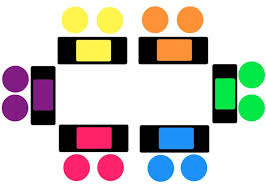 4-3: Slope of a Line
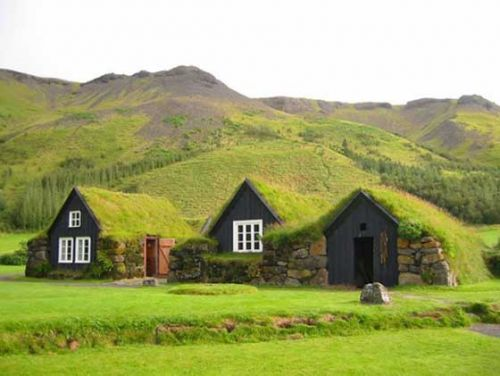 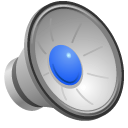 Consider the roofs of 3 houses
Steep
Steeper
Steepest
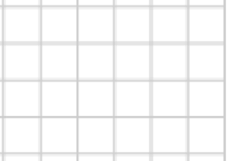 2
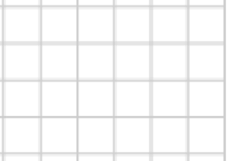 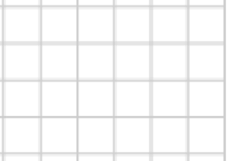 3
4
3
2
1
4
rise
1
rise
2
rise
2
=
=
=
=
run
run
run
3
3
2
1
We call the steepness of the line its
SLOPE
The steeper the line the                 the slope.
LARGER
Positive Slope
Negative Slope
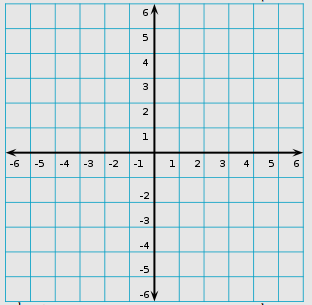 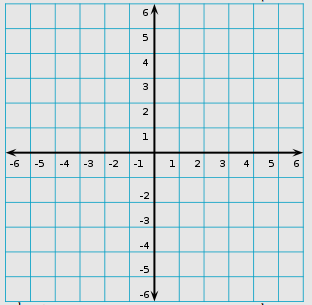 Down to the Right
Up to the Right
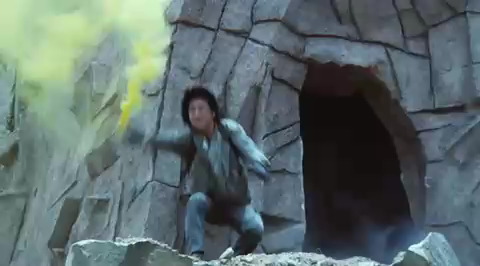 http://www.youtube.com/watch?v=IOsVsfqT7ls&feature=related
eg. 1 Balloon Rescue. Determine the slope.
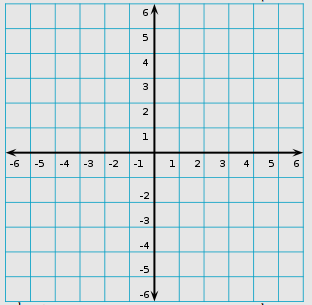 rise
3
=
run
6
1
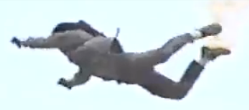 =
J(3,1)
2
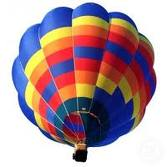 H(-3,-2)
[Speaker Notes: http://video.uk.msn.com/watch/video/indiana-jones-and-the-raiders-of-the-lost-ark-rolling-boulder-clip/2t4s08jk]
eg. 2 Jacky’s Ride. Determine the slope.
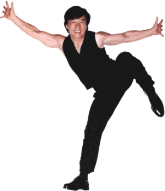 S(-2,6)
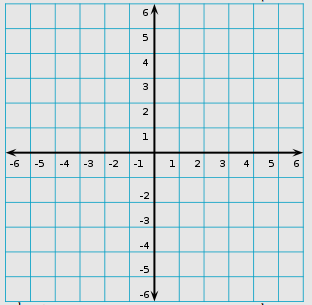 rise
-6
=
run
4
-3
=
2
3
F(2,0)
= -
2
[Speaker Notes: http://video.uk.msn.com/watch/video/indiana-jones-and-the-raiders-of-the-lost-ark-rolling-boulder-clip/2t4s08jk]
It does not always make sense to draw a graph.
shortcut
In these cases you can use a _______ formula.
8
rise
y2-y1
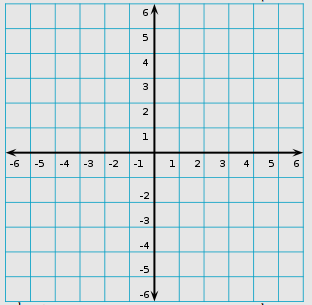 =
run
2
(x2,y2)
x2-x1
F(4,5)
A(-4,3)
(x1,y1)
(5)
-
(3)
=
(4)
-
(-4)
2
=
8
1
=
4
Finding slope of a line
Find the slope of the following:
1)  A(3,3)  B(2,5)
2)  C(-1,5)  D(4,8)
y2-y1
y2-y1
a =
a =
x2-x1
x2-x1
(5)
-
(3)
(8)
-
(5)
=
=
(2)
-
(3)
(4)
-
(-1)
2
=
3
=
-1
5
= -2
Practice
Workbook, page